Приказ Федерального агентства воздушного транспорта от 19 июня 2023 г. N 411-П "Об  установлении приаэродромной территории аэродрома гражданской авиации Когалым"

В соответствии со статьей 47 Воздушного кодекса Российской Федерации, подпунктом "в"  пункта 2 Положения о приаэродромной территории, утвержденного постановлением Правительства  Российской Федерации от 2 декабря 2017 г. N 1460, приказываю:
Установить приаэродромную территорию аэродрома гражданской авиации Когалым
согласно приложению к настоящему приказу.
Настоящий приказ действует в течение срока, указанного в пункте 4 постановления  Правительства Российской Федерации от 2 декабря 2017 г. N 1460 "Об утверждении Положения о  приаэродромной территории и Правил разрешения разногласий, возникающих между высшими
исполнительными	органами	государственной	власти	субъектов
Российской	Федерации,  уполномоченными	Правительством	Российской	Федерации	федеральными		органами
исполнительной власти и Федеральной службой по надзору в сфере защиты прав потребителей и  благополучия человека при согласовании проекта акта об установлении приаэродромной  территории и при определении границ седьмой подзоны приаэродромной территории".

Руководитель	А.В. Нерадько

Зарегистрировано в Минюсте РФ 17 июля 2023 г.  Регистрационный N 74312

Приложение  к приказу Росавиации
от 19 июня 2023 г. N 411-П

Приаэродромная территория аэродрома гражданской авиации Когалым

I. Общие положения
Граница	приаэродромной	территории	аэродрома	гражданской	авиации  установлена путем наложения границ семи подзон.
В подзонах приаэродромной территории аэродрома гражданской авиации
Когалым
Когалым  и	(или)
и  иной
устанавливаются	следующие	ограничения	использования	земельных	участков
расположенных на них объектов недвижимости и осуществления экономической
деятельности (далее - ограничения использования объектов недвижимости и осуществления  деятельности) 1:
первая подзона, в которой запрещается размещать объекты, не предназначенные для  организации и обслуживания воздушного движения и воздушных перевозок, обеспечения взлета,  посадки, руления и стоянки воздушных судов;
вторая подзона, в которой запрещается размещать объекты, не предназначенные для
обслуживания пассажиров и обработки багажа, грузов и почты, обслуживания воздушных судов,  хранения авиационного топлива и заправки воздушных судов, обеспечения энергоснабжения, а  также объекты, не относящиеся к инфраструктуре аэропорта;
третья подзона, в которой запрещается размещать объекты, высота которых превышает
12.12.2023
Система ГАРАНТ
1/174
Приказ Федерального агентства воздушного транспорта от 19 июня 2023 г. N 411-П "Об установлении

ограничения, установленные уполномоченным Правительством Российской Федерации  федеральным органом исполнительной власти при установлении соответствующей  приаэродромной территории;
четвертая подзона, в которой запрещается размещать объекты, создающие помехи в работе
наземных объектов средств и систем обслуживания воздушного движения, навигации, посадки и  связи, предназначенных для организации воздушного движения и расположенных вне первой  подзоны;
пятая подзона, в которой запрещается размещать опасные производственные объекты,
функционирование которых может повлиять на безопасность полетов воздушных судов;
шестая подзона, в которой запрещается размещать объекты, способствующие привлечению  и массовому скоплению птиц;
седьмая подзона, в которой  в целях предотвращения негативного  физического  воздействия
устанавливается перечень ограничений использования земельных участков, определенный в  соответствии с земельным законодательством с учетом положений Воздушного кодекса  Российской Федерации. При этом под указанным негативным физическим воздействием  понимается   несоответствие эквивалентного   уровня звука,   возникающего   в связи   с  полетами
воздушных судов, санитарно-эпидемиологическим требованиям 2.
3. Настоящее приложение включает 3:
текстовое и графическое описания местоположения границ приаэродромной территории и  выделенных на ней семи подзон и зон (секторов) внутри указанных подзон;
перечень координат характерных точек границ в системе координат, используемой для
ведения	Единого	государственного	реестра	недвижимости	(далее	-	перечень	координат  характерных точек границ);
перечень ограничений использования земельных участков и (или) расположенных на них
объектов недвижимости и осуществления экономической и иной деятельности в соответствии с  Воздушным кодексом Российской Федерации.

Описание границ приаэродромной территории аэродрома гражданской авиации Когалым

Описание границ приаэродромной территории аэродрома гражданской авиации Когалым  в соответствии с подпунктом "а" пункта 3 Положения включает перечень координат характерных  точек границ.
Граница приаэродромной территории аэродрома гражданской авиации Когалым
установлена по границе наиболее удалённых от контрольной точки аэродрома (далее - КТА)  внешних границ подзон.
Перечень координат характерных точек границ приаэродромной территории аэродрома
гражданской авиации Когалым приведен в таблице 1.1.

Таблица 1.1
12.12.2023
Система ГАРАНТ
2/174
Приказ Федерального агентства воздушного транспорта от 19 июня 2023 г. N 411-П "Об установлении
12.12.2023
Система ГАРАНТ
3/174
Приказ Федерального агентства воздушного транспорта от 19 июня 2023 г. N 411-П "Об установлении
12.12.2023
Система ГАРАНТ
4/174
Приказ Федерального агентства воздушного транспорта от 19 июня 2023 г. N 411-П "Об установлении
4.3. Перечень кадастровых кварталов, в границах территорий которых полностью или  частично расположена приаэродромная территория аэродрома гражданской авиации Когалым,  приведен в таблице 1.2.

Таблица 1.2
12.12.2023
Система ГАРАНТ
5/174
Приказ Федерального агентства воздушного транспорта от 19 июня 2023 г. N 411-П "Об установлении
Приаэродромная территория аэродрома гражданской авиации Когалым полностью или  частично расположена в границах муниципальных образований: городской округ город Когалым,  Сургутский муниципальный район.
Графическое изображение границ приаэродромной территории аэродрома гражданской
авиации Когалым приведено на схеме 1.

Схема 1
12.12.2023
Система ГАРАНТ
6/174
Приказ Федерального агентства воздушного транспорта от 19 июня 2023 г. N 411-П "Об установлении
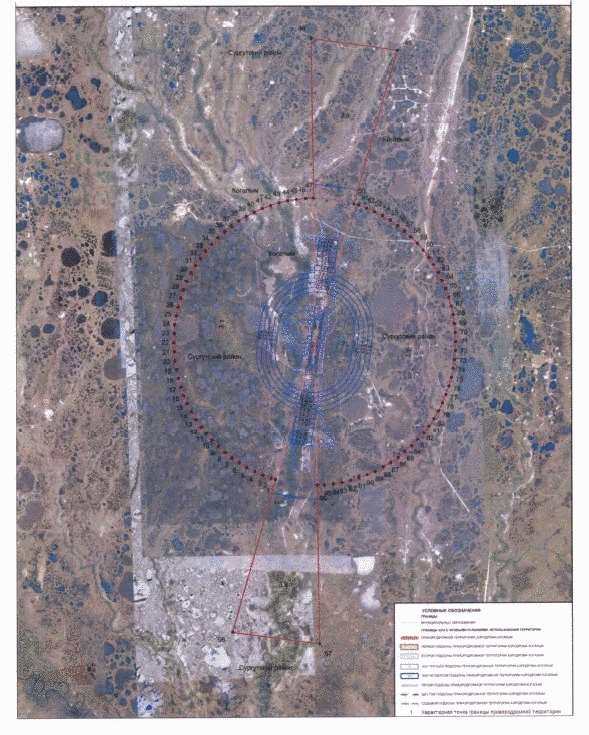 Описание границ первой подзоны включает:
Первая подзона приаэродромной территории аэродрома гражданской авиации Когалым  выделена по внешним границам земельных участков, предоставленных для размещения и  эксплуатации зданий, сооружений и оборудования, подлежащих размещению в указанной подзоне,  отграничивающим такие земельные участки от земельных участков, предназначенных для иных  целей.
Перечень координат характерных точек границ первой подзоны приаэродромной
территории аэродрома гражданской авиации Когалым приведен в таблице 2.1.

Таблица 2.1
12.12.2023
Система ГАРАНТ
7/174
Приказ Федерального агентства воздушного транспорта от 19 июня 2023 г. N 411-П "Об установлении
12.12.2023
Система ГАРАНТ
8/174
Приказ Федерального агентства воздушного транспорта от 19 июня 2023 г. N 411-П "Об установлении
12.12.2023
Система ГАРАНТ
9/174
Приказ Федерального агентства воздушного транспорта от 19 июня 2023 г. N 411-П "Об установлении
Кадастровые кварталы, в границах территорий которых полностью или частично  расположена первая подзона приаэродромной территории аэродрома гражданской авиации  Когалым: 86:17:0011001, 86:00:0000000, 86:03:0000000, 86:17:0000000.
Муниципальное образование, в границах территории которого полностью или частично
расположена первая подзона приаэродромной территории аэродрома гражданской авиации  Когалым: городской округ город Когалым.
Графическое изображение границ первой подзоны приаэродромной территории
аэродрома гражданской авиации Когалым приведено на схеме 2.

Схема 2
12.12.2023
Система ГАРАНТ
10/174
Приказ Федерального агентства воздушного транспорта от 19 июня 2023 г. N 411-П "Об установлении
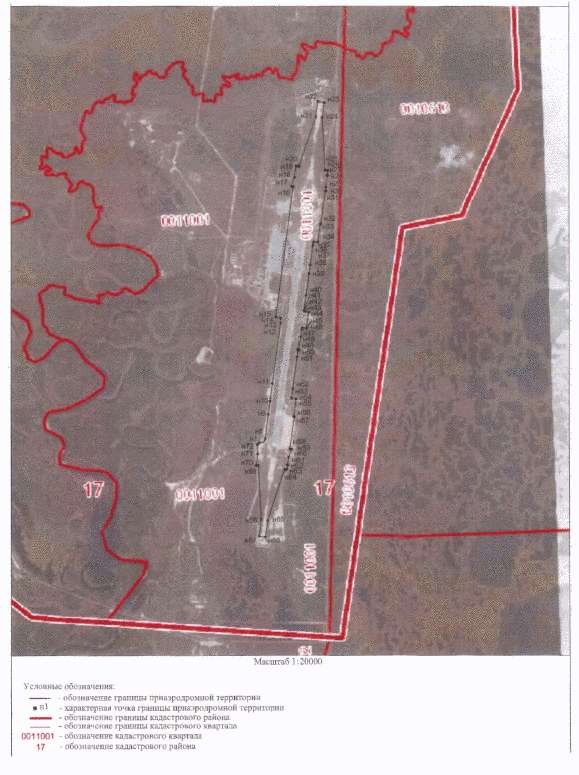 Описание границ второй подзоны включает:
Вторая подзона приаэродромной территории аэродрома гражданской авиации Когалым  выделена по внешним границам земельных участков, предоставленных для размещения и  эксплуатации зданий, сооружений и оборудования, подлежащих размещению в указанной подзоне,  отграничивающим такие земельные участки от земельных участков, предназначенных для иных  целей.
Перечень координат характерных точек границ второй подзоны приаэродромной
территории аэродрома гражданской авиации Когалым приведен в таблице 3.1.
12.12.2023
Система ГАРАНТ
11/174
Приказ Федерального агентства воздушного транспорта от 19 июня 2023 г. N 411-П "Об установлении

Таблица 3.1
12.12.2023
Система ГАРАНТ
12/174
Приказ Федерального агентства воздушного транспорта от 19 июня 2023 г. N 411-П "Об установлении
12.12.2023
Система ГАРАНТ
13/174
Приказ Федерального агентства воздушного транспорта от 19 июня 2023 г. N 411-П "Об установлении
12.12.2023
Система ГАРАНТ
14/174
Приказ Федерального агентства воздушного транспорта от 19 июня 2023 г. N 411-П "Об установлении
12.12.2023
Система ГАРАНТ
15/174
Приказ Федерального агентства воздушного транспорта от 19 июня 2023 г. N 411-П "Об установлении
12.12.2023
Система ГАРАНТ
16/174
Приказ Федерального агентства воздушного транспорта от 19 июня 2023 г. N 411-П "Об установлении
12.12.2023
Система ГАРАНТ
17/174
Приказ Федерального агентства воздушного транспорта от 19 июня 2023 г. N 411-П "Об установлении
12.12.2023
Система ГАРАНТ
18/174
Приказ Федерального агентства воздушного транспорта от 19 июня 2023 г. N 411-П "Об установлении
Кадастровые кварталы, в границах территорий которых полностью или частично  расположена вторая подзона приаэродромной территории аэродрома гражданской авиации  Когалым: 86:17:0011001, 86:00:0000000, 86:03:0000000, 86:17:0000000.
Муниципальное образование, в границах территории которого полностью или частично
расположена вторая подзона приаэродромной территории аэродрома гражданской авиации  Когалым: городской округ город Когалым.
Графическое изображение границ второй подзоны приаэродромной территории
аэродрома гражданской авиации Когалым приведено на схеме 3.

Схема 3
12.12.2023
Система ГАРАНТ
19/174
Приказ Федерального агентства воздушного транспорта от 19 июня 2023 г. N 411-П "Об установлении
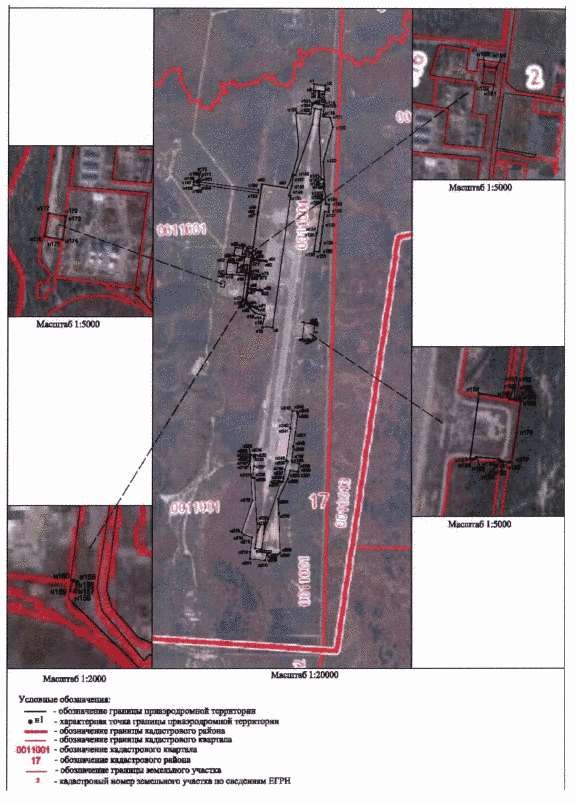 Описание границ третьей подзоны включает:
Третья подзона приаэродромной территории аэродрома гражданской авиации Когалым  выделена в границах полос воздушных подходов, установленных в соответствии с Федеральными  правилами использования воздушного пространства Российской Федерации, утвержденными  постановлением   Правительства   Российской   Федерации   от   11   марта   2010 г.   N 138   (далее -
постановление N 138) 4, и с учетом ограничительных поверхностей аэродрома в соответствии с  Федеральными     авиационными     правилами     "Требования,     предъявляемые     к    аэродромам,
12.12.2023
Система ГАРАНТ
20/174
Приказ Федерального агентства воздушного транспорта от 19 июня 2023 г. N 411-П "Об установлении

предназначенным для взлета, посадки, руления и стоянки гражданских воздушных судов",  утвержденными приказом Министерства транспорта Российской Федерации от 25 августа 2015 г.  N 262 (зарегистрирован Министерством юстиции Российской Федерации 9 октября 2015 г.,  регистрационный N 39264), с изменениями, внесенными приказом Министерства транспорта  Российской Федерации от 24 ноября 2017 г. N 495 (зарегистрирован Министерством юстиции  Российской Федерации 21 декабря 2017 г., регистрационный N 49344) (далее - ФАП-262).
7.2. Перечень координат характерных точек границ третьей подзоны приаэродромной
территории аэродрома гражданской авиации Когалым приведен в таблице 4.1.

Таблица 4.1
12.12.2023
Система ГАРАНТ
21/174
Приказ Федерального агентства воздушного транспорта от 19 июня 2023 г. N 411-П "Об установлении
12.12.2023
Система ГАРАНТ
22/174
Приказ Федерального агентства воздушного транспорта от 19 июня 2023 г. N 411-П "Об установлении
12.12.2023
Система ГАРАНТ
23/174
Приказ Федерального агентства воздушного транспорта от 19 июня 2023 г. N 411-П "Об установлении
7.3. Перечень кадастровых кварталов, в границах территорий которых полностью или  частично расположена третья подзона приаэродромной территории аэродрома гражданской  авиации Когалым, приведен в таблице 4.2.

Таблица 4.2
12.12.2023
Система ГАРАНТ
24/174
Приказ Федерального агентства воздушного транспорта от 19 июня 2023 г. N 411-П "Об установлении
Муниципальные образования, в границах территории которых полностью или частично  расположена третья подзона приаэродромной территории аэродрома гражданской авиации  Когалым: городской округ город Когалым, Сургутский муниципальный район.
Графическое изображение внешних границ третьей подзоны приаэродромной
территории аэродрома гражданской авиации Когалым приведено на схеме 4.

Схема 4
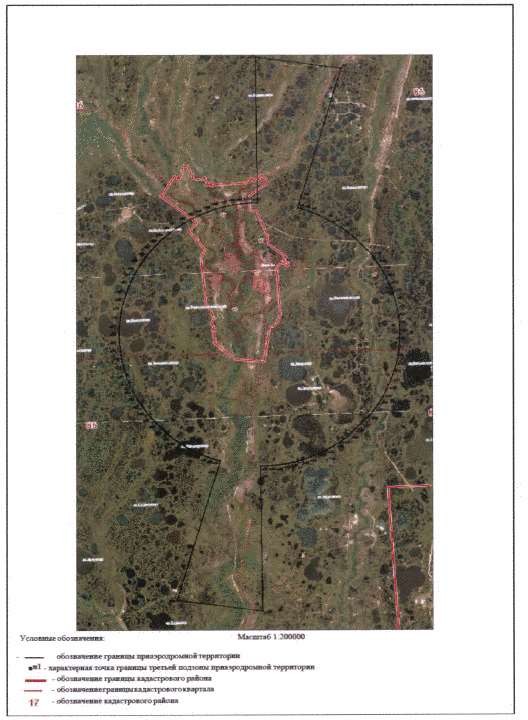 12.12.2023
Система ГАРАНТ
25/174
Приказ Федерального агентства воздушного транспорта от 19 июня 2023 г. N 411-П "Об установлении

7.6.	Перечень	координат	характерных	точек	границ	секторов	третьей	подзоны  приаэродромной территории аэродрома гражданской авиации Когалым приведен в таблице 4.3.

Таблица 4.3
12.12.2023
Система ГАРАНТ
26/174
Приказ Федерального агентства воздушного транспорта от 19 июня 2023 г. N 411-П "Об установлении
12.12.2023
Система ГАРАНТ
27/174
Приказ Федерального агентства воздушного транспорта от 19 июня 2023 г. N 411-П "Об установлении
12.12.2023
Система ГАРАНТ
28/174
Приказ Федерального агентства воздушного транспорта от 19 июня 2023 г. N 411-П "Об установлении
12.12.2023
Система ГАРАНТ
29/174
Приказ Федерального агентства воздушного транспорта от 19 июня 2023 г. N 411-П "Об установлении
12.12.2023
Система ГАРАНТ
30/174
Приказ Федерального агентства воздушного транспорта от 19 июня 2023 г. N 411-П "Об установлении
12.12.2023
Система ГАРАНТ
31/174
Приказ Федерального агентства воздушного транспорта от 19 июня 2023 г. N 411-П "Об установлении
12.12.2023
Система ГАРАНТ
32/174
Приказ Федерального агентства воздушного транспорта от 19 июня 2023 г. N 411-П "Об установлении
12.12.2023
Система ГАРАНТ
33/174
Приказ Федерального агентства воздушного транспорта от 19 июня 2023 г. N 411-П "Об установлении
12.12.2023
Система ГАРАНТ
34/174
Приказ Федерального агентства воздушного транспорта от 19 июня 2023 г. N 411-П "Об установлении
12.12.2023
Система ГАРАНТ
35/174
Приказ Федерального агентства воздушного транспорта от 19 июня 2023 г. N 411-П "Об установлении
12.12.2023
Система ГАРАНТ
36/174
Приказ Федерального агентства воздушного транспорта от 19 июня 2023 г. N 411-П "Об установлении
12.12.2023
Система ГАРАНТ
37/174
Приказ Федерального агентства воздушного транспорта от 19 июня 2023 г. N 411-П "Об установлении
12.12.2023
Система ГАРАНТ
38/174
Приказ Федерального агентства воздушного транспорта от 19 июня 2023 г. N 411-П "Об установлении
12.12.2023
Система ГАРАНТ
39/174
Приказ Федерального агентства воздушного транспорта от 19 июня 2023 г. N 411-П "Об установлении
12.12.2023
Система ГАРАНТ
40/174
Приказ Федерального агентства воздушного транспорта от 19 июня 2023 г. N 411-П "Об установлении
12.12.2023
Система ГАРАНТ
41/174
Приказ Федерального агентства воздушного транспорта от 19 июня 2023 г. N 411-П "Об установлении
12.12.2023
Система ГАРАНТ
42/174
Приказ Федерального агентства воздушного транспорта от 19 июня 2023 г. N 411-П "Об установлении
12.12.2023
Система ГАРАНТ
43/174
Приказ Федерального агентства воздушного транспорта от 19 июня 2023 г. N 411-П "Об установлении
12.12.2023
Система ГАРАНТ
44/174
Приказ Федерального агентства воздушного транспорта от 19 июня 2023 г. N 411-П "Об установлении
12.12.2023
Система ГАРАНТ
45/174
Приказ Федерального агентства воздушного транспорта от 19 июня 2023 г. N 411-П "Об установлении
12.12.2023
Система ГАРАНТ
46/174
Приказ Федерального агентства воздушного транспорта от 19 июня 2023 г. N 411-П "Об установлении
12.12.2023
Система ГАРАНТ
47/174
Приказ Федерального агентства воздушного транспорта от 19 июня 2023 г. N 411-П "Об установлении
12.12.2023
Система ГАРАНТ
48/174
Приказ Федерального агентства воздушного транспорта от 19 июня 2023 г. N 411-П "Об установлении
12.12.2023
Система ГАРАНТ
49/174
Приказ Федерального агентства воздушного транспорта от 19 июня 2023 г. N 411-П "Об установлении
12.12.2023
Система ГАРАНТ
50/174
Приказ Федерального агентства воздушного транспорта от 19 июня 2023 г. N 411-П "Об установлении
12.12.2023
Система ГАРАНТ
51/174
Приказ Федерального агентства воздушного транспорта от 19 июня 2023 г. N 411-П "Об установлении
12.12.2023
Система ГАРАНТ
52/174
Приказ Федерального агентства воздушного транспорта от 19 июня 2023 г. N 411-П "Об установлении
12.12.2023
Система ГАРАНТ
53/174
Приказ Федерального агентства воздушного транспорта от 19 июня 2023 г. N 411-П "Об установлении
12.12.2023
Система ГАРАНТ
54/174
Приказ Федерального агентства воздушного транспорта от 19 июня 2023 г. N 411-П "Об установлении
12.12.2023
Система ГАРАНТ
55/174
Приказ Федерального агентства воздушного транспорта от 19 июня 2023 г. N 411-П "Об установлении
12.12.2023
Система ГАРАНТ
56/174
Приказ Федерального агентства воздушного транспорта от 19 июня 2023 г. N 411-П "Об установлении
12.12.2023
Система ГАРАНТ
57/174
Приказ Федерального агентства воздушного транспорта от 19 июня 2023 г. N 411-П "Об установлении
12.12.2023
Система ГАРАНТ
58/174
Приказ Федерального агентства воздушного транспорта от 19 июня 2023 г. N 411-П "Об установлении
12.12.2023
Система ГАРАНТ
59/174
Приказ Федерального агентства воздушного транспорта от 19 июня 2023 г. N 411-П "Об установлении
12.12.2023
Система ГАРАНТ
60/174
Приказ Федерального агентства воздушного транспорта от 19 июня 2023 г. N 411-П "Об установлении
12.12.2023
Система ГАРАНТ
61/174
Приказ Федерального агентства воздушного транспорта от 19 июня 2023 г. N 411-П "Об установлении
12.12.2023
Система ГАРАНТ
62/174
Приказ Федерального агентства воздушного транспорта от 19 июня 2023 г. N 411-П "Об установлении
12.12.2023
Система ГАРАНТ
63/174
Приказ Федерального агентства воздушного транспорта от 19 июня 2023 г. N 411-П "Об установлении
12.12.2023
Система ГАРАНТ
64/174
Приказ Федерального агентства воздушного транспорта от 19 июня 2023 г. N 411-П "Об установлении
12.12.2023
Система ГАРАНТ
65/174
Приказ Федерального агентства воздушного транспорта от 19 июня 2023 г. N 411-П "Об установлении
12.12.2023
Система ГАРАНТ
66/174
Приказ Федерального агентства воздушного транспорта от 19 июня 2023 г. N 411-П "Об установлении
12.12.2023
Система ГАРАНТ
67/174
Приказ Федерального агентства воздушного транспорта от 19 июня 2023 г. N 411-П "Об установлении
12.12.2023
Система ГАРАНТ
68/174
Приказ Федерального агентства воздушного транспорта от 19 июня 2023 г. N 411-П "Об установлении
12.12.2023
Система ГАРАНТ
69/174
Приказ Федерального агентства воздушного транспорта от 19 июня 2023 г. N 411-П "Об установлении
12.12.2023
Система ГАРАНТ
70/174
Приказ Федерального агентства воздушного транспорта от 19 июня 2023 г. N 411-П "Об установлении
12.12.2023
Система ГАРАНТ
71/174
Приказ Федерального агентства воздушного транспорта от 19 июня 2023 г. N 411-П "Об установлении
12.12.2023
Система ГАРАНТ
72/174
Приказ Федерального агентства воздушного транспорта от 19 июня 2023 г. N 411-П "Об установлении
12.12.2023
Система ГАРАНТ
73/174
Приказ Федерального агентства воздушного транспорта от 19 июня 2023 г. N 411-П "Об установлении
12.12.2023
Система ГАРАНТ
74/174
Приказ Федерального агентства воздушного транспорта от 19 июня 2023 г. N 411-П "Об установлении
12.12.2023
Система ГАРАНТ
75/174
Приказ Федерального агентства воздушного транспорта от 19 июня 2023 г. N 411-П "Об установлении
12.12.2023
Система ГАРАНТ
76/174
Приказ Федерального агентства воздушного транспорта от 19 июня 2023 г. N 411-П "Об установлении
12.12.2023
Система ГАРАНТ
77/174
Приказ Федерального агентства воздушного транспорта от 19 июня 2023 г. N 411-П "Об установлении
12.12.2023
Система ГАРАНТ
78/174
Приказ Федерального агентства воздушного транспорта от 19 июня 2023 г. N 411-П "Об установлении
12.12.2023
Система ГАРАНТ
79/174
Приказ Федерального агентства воздушного транспорта от 19 июня 2023 г. N 411-П "Об установлении
12.12.2023
Система ГАРАНТ
80/174
Приказ Федерального агентства воздушного транспорта от 19 июня 2023 г. N 411-П "Об установлении
12.12.2023
Система ГАРАНТ
81/174
Приказ Федерального агентства воздушного транспорта от 19 июня 2023 г. N 411-П "Об установлении
12.12.2023
Система ГАРАНТ
82/174
Приказ Федерального агентства воздушного транспорта от 19 июня 2023 г. N 411-П "Об установлении
12.12.2023
Система ГАРАНТ
83/174
Приказ Федерального агентства воздушного транспорта от 19 июня 2023 г. N 411-П "Об установлении
12.12.2023
Система ГАРАНТ
84/174
Приказ Федерального агентства воздушного транспорта от 19 июня 2023 г. N 411-П "Об установлении
12.12.2023
Система ГАРАНТ
85/174
Приказ Федерального агентства воздушного транспорта от 19 июня 2023 г. N 411-П "Об установлении
12.12.2023
Система ГАРАНТ
86/174
Приказ Федерального агентства воздушного транспорта от 19 июня 2023 г. N 411-П "Об установлении
12.12.2023
Система ГАРАНТ
87/174
Приказ Федерального агентства воздушного транспорта от 19 июня 2023 г. N 411-П "Об установлении
12.12.2023
Система ГАРАНТ
88/174
Приказ Федерального агентства воздушного транспорта от 19 июня 2023 г. N 411-П "Об установлении
12.12.2023
Система ГАРАНТ
89/174
Приказ Федерального агентства воздушного транспорта от 19 июня 2023 г. N 411-П "Об установлении
12.12.2023
Система ГАРАНТ
90/174
Приказ Федерального агентства воздушного транспорта от 19 июня 2023 г. N 411-П "Об установлении
12.12.2023
Система ГАРАНТ
91/174
Приказ Федерального агентства воздушного транспорта от 19 июня 2023 г. N 411-П "Об установлении
12.12.2023
Система ГАРАНТ
92/174
Приказ Федерального агентства воздушного транспорта от 19 июня 2023 г. N 411-П "Об установлении
12.12.2023
Система ГАРАНТ
93/174
Приказ Федерального агентства воздушного транспорта от 19 июня 2023 г. N 411-П "Об установлении
12.12.2023
Система ГАРАНТ
94/174
Приказ Федерального агентства воздушного транспорта от 19 июня 2023 г. N 411-П "Об установлении
7.7.	Графическое	изображение	границ	секторов	третьей	подзоны	приаэродромной  территории аэродрома гражданской авиации Когалым приведено на схеме 4.1.

Схема 4.1
12.12.2023
Система ГАРАНТ
95/174
Приказ Федерального агентства воздушного транспорта от 19 июня 2023 г. N 411-П "Об установлении
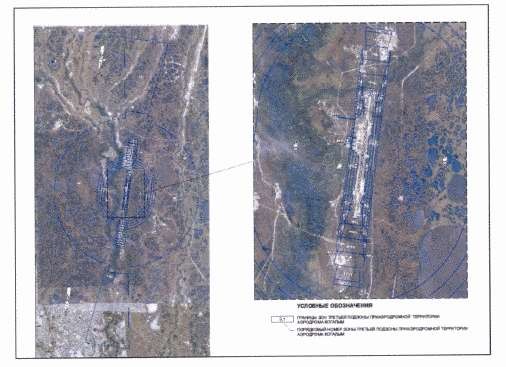 Описание границ четвертой подзоны включает:
Четвертая подзона приаэродромной территории аэродрома гражданской авиации  Когалым выделяется по границам зон действия средств радиотехнического обеспечения полетов  воздушных судов и авиационной электросвязи (далее - РТОП и АС), обозначенным в  аэронавигационном паспорте аэродрома гражданской авиации Когалым.
Граница четвертой подзоны приаэродромной территории аэродрома гражданской авиации
Когалым определена путем совмещения границ зон ограничения размещения объектов, создающих  помехи в работе наземных объектов средств и систем обслуживания воздушного движения,  навигации, посадки и связи, предназначенных для организации воздушного движения. Контур  подзоны выделен по максимально удаленным от средств РТОП и АС границам зон ограничений.
В составе четвертой подзоны определены высотные ограничения для окружающей
застройки. В границах выделенных участков наклонных поверхностей ограничения застройки  указаны высоты от минимальной к максимальной отметке по их границам в направлении от места  установки средств РТОП и АС.
Перечень координат характерных точек внешних границ четвертой подзоны
приаэродромной территории аэродрома гражданской авиации Когалым приведен в таблице 5.1.

Таблица 5.1
12.12.2023
Система ГАРАНТ
96/174
Приказ Федерального агентства воздушного транспорта от 19 июня 2023 г. N 411-П "Об установлении
12.12.2023
Система ГАРАНТ
97/174
Приказ Федерального агентства воздушного транспорта от 19 июня 2023 г. N 411-П "Об установлении
12.12.2023
Система ГАРАНТ
98/174
Приказ Федерального агентства воздушного транспорта от 19 июня 2023 г. N 411-П "Об установлении
8.3. Кадастровые кварталы, в границах территорий которых полностью или частично  расположена четвертая подзона приаэродромной территории аэродрома гражданской авиации
Когалым:	86:00:0000000,	86:03:0000000,	86:03:0020302,	86:03:0090203,	86:17:0000000,
86:17:0010614,
86:17:0010608,	86:17:0010609,	86:17:0010610,	86:17:0010611,	86:17:0010613,
86:17:0011001, 86:17:0011201, 86:17:0011401.
Муниципальные образования, в границах территории которых полностью или частично  расположена четвертая подзона приаэродромной территории аэродрома гражданской авиации  Когалым: городской округ город Когалым, Сургутский муниципальный район.
Графическое изображение внешних границ четвертой подзоны приаэродромной
территории аэродрома гражданской авиации Когалым приведено на схеме 5.

Схема 5
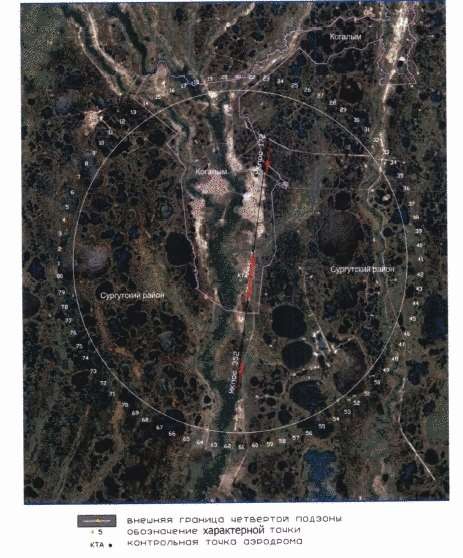 8.6. Перечень координат границ секторов четвертой подзоны приаэродромной территории  аэродрома гражданской авиации Когалым приведен в таблице 5.2.

Таблица 5.2
12.12.2023
Система ГАРАНТ
99/174
Приказ Федерального агентства воздушного транспорта от 19 июня 2023 г. N 411-П "Об установлении
12.12.2023
Система ГАРАНТ
100/174
Приказ Федерального агентства воздушного транспорта от 19 июня 2023 г. N 411-П "Об установлении
12.12.2023
Система ГАРАНТ
101/174
Приказ Федерального агентства воздушного транспорта от 19 июня 2023 г. N 411-П "Об установлении
12.12.2023
Система ГАРАНТ
102/174
Приказ Федерального агентства воздушного транспорта от 19 июня 2023 г. N 411-П "Об установлении
12.12.2023
Система ГАРАНТ
103/174
Приказ Федерального агентства воздушного транспорта от 19 июня 2023 г. N 411-П "Об установлении
12.12.2023
Система ГАРАНТ
104/174
Приказ Федерального агентства воздушного транспорта от 19 июня 2023 г. N 411-П "Об установлении
12.12.2023
Система ГАРАНТ
105/174
Приказ Федерального агентства воздушного транспорта от 19 июня 2023 г. N 411-П "Об установлении
12.12.2023
Система ГАРАНТ
106/174
Приказ Федерального агентства воздушного транспорта от 19 июня 2023 г. N 411-П "Об установлении
12.12.2023
Система ГАРАНТ
107/174
Приказ Федерального агентства воздушного транспорта от 19 июня 2023 г. N 411-П "Об установлении
12.12.2023
Система ГАРАНТ
108/174
Приказ Федерального агентства воздушного транспорта от 19 июня 2023 г. N 411-П "Об установлении
12.12.2023
Система ГАРАНТ
109/174
Приказ Федерального агентства воздушного транспорта от 19 июня 2023 г. N 411-П "Об установлении
12.12.2023
Система ГАРАНТ
110/174
Приказ Федерального агентства воздушного транспорта от 19 июня 2023 г. N 411-П "Об установлении
12.12.2023
Система ГАРАНТ
111/174
Приказ Федерального агентства воздушного транспорта от 19 июня 2023 г. N 411-П "Об установлении
12.12.2023
Система ГАРАНТ
112/174
Приказ Федерального агентства воздушного транспорта от 19 июня 2023 г. N 411-П "Об установлении
12.12.2023
Система ГАРАНТ
113/174
Приказ Федерального агентства воздушного транспорта от 19 июня 2023 г. N 411-П "Об установлении
12.12.2023
Система ГАРАНТ
114/174
Приказ Федерального агентства воздушного транспорта от 19 июня 2023 г. N 411-П "Об установлении
12.12.2023
Система ГАРАНТ
115/174
Приказ Федерального агентства воздушного транспорта от 19 июня 2023 г. N 411-П "Об установлении
12.12.2023
Система ГАРАНТ
116/174
Приказ Федерального агентства воздушного транспорта от 19 июня 2023 г. N 411-П "Об установлении
12.12.2023
Система ГАРАНТ
117/174
Приказ Федерального агентства воздушного транспорта от 19 июня 2023 г. N 411-П "Об установлении
12.12.2023
Система ГАРАНТ
118/174
Приказ Федерального агентства воздушного транспорта от 19 июня 2023 г. N 411-П "Об установлении
12.12.2023
Система ГАРАНТ
119/174
Приказ Федерального агентства воздушного транспорта от 19 июня 2023 г. N 411-П "Об установлении
12.12.2023
Система ГАРАНТ
120/174
Приказ Федерального агентства воздушного транспорта от 19 июня 2023 г. N 411-П "Об установлении
12.12.2023
Система ГАРАНТ
121/174
Приказ Федерального агентства воздушного транспорта от 19 июня 2023 г. N 411-П "Об установлении
8.7. Графическое изображение границ секторов четвертой подзоны приаэродромной  территории аэродрома гражданской авиации Когалым приведено на схеме 5.1.

Схема 5.1
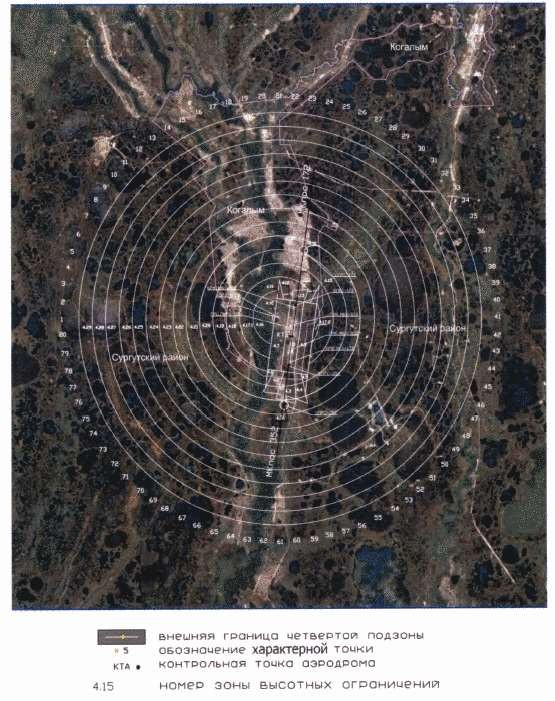 12.12.2023
Система ГАРАНТ
122/174
Приказ Федерального агентства воздушного транспорта от 19 июня 2023 г. N 411-П "Об установлении

Описание границ пятой подзоны включает:
Пятая подзона приаэродромной территории аэродрома гражданской авиации Когалым  выделена по границам, установленным исходя из требований безопасности полетов и  промышленной безопасности опасных производственных объектов с учетом максимального  радиуса зон поражения в случаях происшествий техногенного характера на опасных  производственных объектах.
Перечень   координат   характерных   точек   границ   пятой   подзоны  приаэродромной
территории аэродрома гражданской авиации Когалым приведен в таблице 6.1.

Таблица 6.1
12.12.2023
Система ГАРАНТ
123/174
Приказ Федерального агентства воздушного транспорта от 19 июня 2023 г. N 411-П "Об установлении
12.12.2023
Система ГАРАНТ
124/174
Приказ Федерального агентства воздушного транспорта от 19 июня 2023 г. N 411-П "Об установлении
12.12.2023
Система ГАРАНТ
125/174
Приказ Федерального агентства воздушного транспорта от 19 июня 2023 г. N 411-П "Об установлении
12.12.2023
Система ГАРАНТ
126/174
Приказ Федерального агентства воздушного транспорта от 19 июня 2023 г. N 411-П "Об установлении
12.12.2023
Система ГАРАНТ
127/174
Приказ Федерального агентства воздушного транспорта от 19 июня 2023 г. N 411-П "Об установлении
12.12.2023
Система ГАРАНТ
128/174
Приказ Федерального агентства воздушного транспорта от 19 июня 2023 г. N 411-П "Об установлении
12.12.2023
Система ГАРАНТ
129/174
Приказ Федерального агентства воздушного транспорта от 19 июня 2023 г. N 411-П "Об установлении
12.12.2023
Система ГАРАНТ
130/174
Приказ Федерального агентства воздушного транспорта от 19 июня 2023 г. N 411-П "Об установлении
12.12.2023
Система ГАРАНТ
131/174
Приказ Федерального агентства воздушного транспорта от 19 июня 2023 г. N 411-П "Об установлении
9.3. Перечень кадастровых кварталов, в границах территорий которых полностью или
12.12.2023
Система ГАРАНТ
132/174
Приказ Федерального агентства воздушного транспорта от 19 июня 2023 г. N 411-П "Об установлении

частично расположена пятая подзона приаэродромной территории аэродрома гражданской авиации  Когалым, приведен в таблице 6.2.

Таблица 6.2
Муниципальные образования, в границах территории которых полностью или частично  расположена пятая подзона приаэродромной территории аэродрома гражданской авиации  Когалым: Городской округ город Когалым, Сургутский муниципальный район.
Графическое изображение границ пятой подзоны приаэродромной территории
аэродрома гражданской авиации Когалым приведено на схеме 6.

Схема 6
12.12.2023
Система ГАРАНТ
133/174
Приказ Федерального агентства воздушного транспорта от 19 июня 2023 г. N 411-П "Об установлении
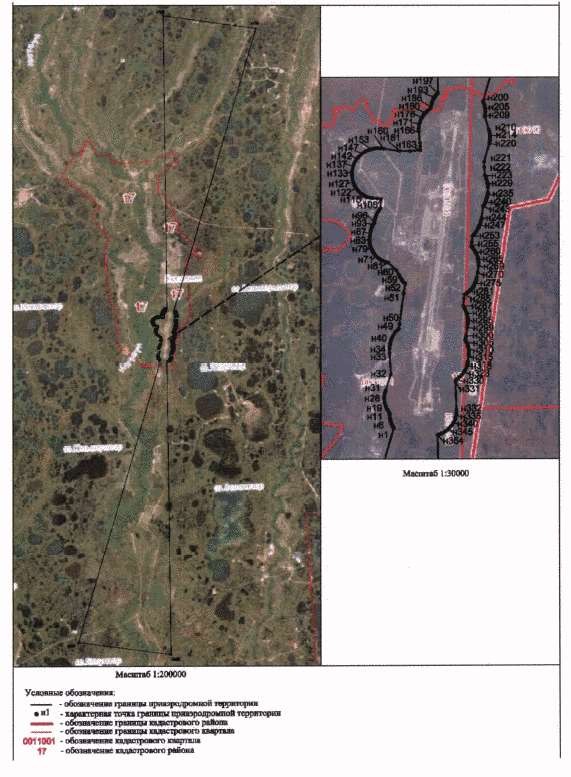 Описание границ шестой подзоны включает:
Шестая   подзона   приаэродромной   территории	аэродрома гражданской  Когалым выделена по границам, установленным на удалении 15 км от КТА.
авиации
10.2 Перечень координат характерных точек границ шестой подзоны приаэродромной  территории аэродрома гражданской авиации Когалым приведен в таблице 7.1.

Таблица 7.1
12.12.2023
Система ГАРАНТ
134/174
Приказ Федерального агентства воздушного транспорта от 19 июня 2023 г. N 411-П "Об установлении
12.12.2023
Система ГАРАНТ
135/174
Приказ Федерального агентства воздушного транспорта от 19 июня 2023 г. N 411-П "Об установлении
12.12.2023
Система ГАРАНТ
136/174
Приказ Федерального агентства воздушного транспорта от 19 июня 2023 г. N 411-П "Об установлении
10.3. Перечень кадастровых кварталов, в границах территорий которых полностью или  частично расположена шестая подзона приаэродромной территории аэродрома гражданской  авиации Когалым, приведен в таблице 7.2.

Таблица 7.2
12.12.2023
Система ГАРАНТ
137/174
Приказ Федерального агентства воздушного транспорта от 19 июня 2023 г. N 411-П "Об установлении
Муниципальные образования, в границах территории которых полностью или  частично расположена шестая подзона приаэродромной территории аэродрома гражданской  авиации Когалым: городской округ город Когалым, Сургутский муниципальный район.
Графическое изображение границ шестой подзоны приаэродромной территории
аэродрома гражданской авиации Когалым приведено на схеме 7.

Схема 7
12.12.2023
Система ГАРАНТ
138/174
Приказ Федерального агентства воздушного транспорта от 19 июня 2023 г. N 411-П "Об установлении
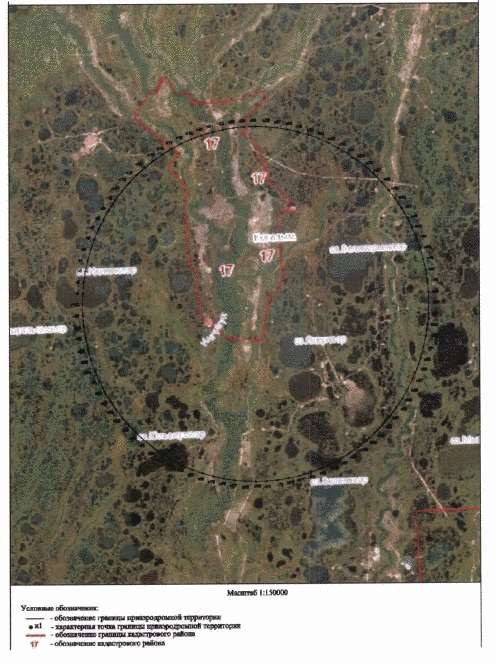 Описание границ седьмой подзоны включает:
Седьмая подзона приаэродромной территории аэродрома гражданской авиации  Когалым определена из условий воздействия авиационного шума и включает территорию,  ограниченную контуром эквивалентного уровня звука для дневного и ночного времени суток.
Перечень координат характерных точек границ седьмой подзоны приаэродромной
территории аэродрома гражданской авиации Когалым приведен в таблице 8.1.

Таблица 8.1
12.12.2023
Система ГАРАНТ
139/174
Приказ Федерального агентства воздушного транспорта от 19 июня 2023 г. N 411-П "Об установлении
12.12.2023
Система ГАРАНТ
140/174
Приказ Федерального агентства воздушного транспорта от 19 июня 2023 г. N 411-П "Об установлении
12.12.2023
Система ГАРАНТ
141/174
Приказ Федерального агентства воздушного транспорта от 19 июня 2023 г. N 411-П "Об установлении
12.12.2023
Система ГАРАНТ
142/174
Приказ Федерального агентства воздушного транспорта от 19 июня 2023 г. N 411-П "Об установлении
12.12.2023
Система ГАРАНТ
143/174
Приказ Федерального агентства воздушного транспорта от 19 июня 2023 г. N 411-П "Об установлении
12.12.2023
Система ГАРАНТ
144/174
Приказ Федерального агентства воздушного транспорта от 19 июня 2023 г. N 411-П "Об установлении
12.12.2023
Система ГАРАНТ
145/174
Приказ Федерального агентства воздушного транспорта от 19 июня 2023 г. N 411-П "Об установлении
12.12.2023
Система ГАРАНТ
146/174
Приказ Федерального агентства воздушного транспорта от 19 июня 2023 г. N 411-П "Об установлении
12.12.2023
Система ГАРАНТ
147/174
Приказ Федерального агентства воздушного транспорта от 19 июня 2023 г. N 411-П "Об установлении
12.12.2023
Система ГАРАНТ
148/174
Приказ Федерального агентства воздушного транспорта от 19 июня 2023 г. N 411-П "Об установлении
12.12.2023
Система ГАРАНТ
149/174
Приказ Федерального агентства воздушного транспорта от 19 июня 2023 г. N 411-П "Об установлении
12.12.2023
Система ГАРАНТ
150/174
Приказ Федерального агентства воздушного транспорта от 19 июня 2023 г. N 411-П "Об установлении
12.12.2023
Система ГАРАНТ
151/174
Приказ Федерального агентства воздушного транспорта от 19 июня 2023 г. N 411-П "Об установлении
12.12.2023
Система ГАРАНТ
152/174
Приказ Федерального агентства воздушного транспорта от 19 июня 2023 г. N 411-П "Об установлении
12.12.2023
Система ГАРАНТ
153/174
Приказ Федерального агентства воздушного транспорта от 19 июня 2023 г. N 411-П "Об установлении
12.12.2023
Система ГАРАНТ
154/174
Приказ Федерального агентства воздушного транспорта от 19 июня 2023 г. N 411-П "Об установлении
12.12.2023
Система ГАРАНТ
155/174
Приказ Федерального агентства воздушного транспорта от 19 июня 2023 г. N 411-П "Об установлении
12.12.2023
Система ГАРАНТ
156/174
Приказ Федерального агентства воздушного транспорта от 19 июня 2023 г. N 411-П "Об установлении
12.12.2023
Система ГАРАНТ
157/174
Приказ Федерального агентства воздушного транспорта от 19 июня 2023 г. N 411-П "Об установлении
12.12.2023
Система ГАРАНТ
158/174
Приказ Федерального агентства воздушного транспорта от 19 июня 2023 г. N 411-П "Об установлении
12.12.2023
Система ГАРАНТ
159/174
Приказ Федерального агентства воздушного транспорта от 19 июня 2023 г. N 411-П "Об установлении
12.12.2023
Система ГАРАНТ
160/174
Приказ Федерального агентства воздушного транспорта от 19 июня 2023 г. N 411-П "Об установлении
12.12.2023
Система ГАРАНТ
161/174
Приказ Федерального агентства воздушного транспорта от 19 июня 2023 г. N 411-П "Об установлении
12.12.2023
Система ГАРАНТ
162/174
Приказ Федерального агентства воздушного транспорта от 19 июня 2023 г. N 411-П "Об установлении
12.12.2023
Система ГАРАНТ
163/174
Приказ Федерального агентства воздушного транспорта от 19 июня 2023 г. N 411-П "Об установлении
12.12.2023
Система ГАРАНТ
164/174
Приказ Федерального агентства воздушного транспорта от 19 июня 2023 г. N 411-П "Об установлении
11.3. Кадастровые кварталы, в границах территорий которых полностью или частично  расположена седьмая подзона приаэродромной территории аэродрома
гражданской авиации Когалым: 86:00:0000000, 86:03:0000000, 86:03:0020302, 86:03:0020401,
Муниципальные образования, в границах территории которых полностью или  частично расположена седьмая подзона: городской округ город Когалым, Сургутский  муниципальный район.
Графическое изображение границы седьмой подзоны приаэродромной территории
аэродрома гражданской авиации Когалым приведено на схеме 8.

Схема 8
12.12.2023
Система ГАРАНТ
165/174
Приказ Федерального агентства воздушного транспорта от 19 июня 2023 г. N 411-П "Об установлении
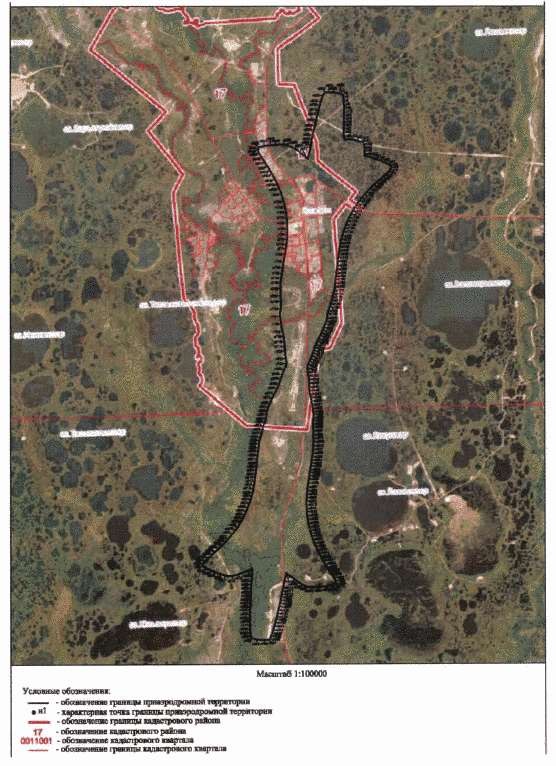 III. Перечень ограничений использования земельных участков и (или) расположенных на них  объектов недвижимости и осуществления экономической и иной деятельности в границах
приаэродромной территории аэродрома гражданской авиации Когалым

12. Приаэродромная территория аэродрома гражданской авиации Когалым является зоной с  особыми условиями использования территорий.
В соответствии с требованиями Воздушного кодекса Российской Федерации и Федерального
закона  от  1  июля  2017 г.  N 135-ФЗ "О внесении  изменений  в  отдельные  законодательные акты
12.12.2023
Система ГАРАНТ
166/174
Приказ Федерального агентства воздушного транспорта от 19 июня 2023 г. N 411-П "Об установлении

Российской Федерации в части совершенствования порядка установления и использования  приаэродромной территории и санитарно-защитной зоны" (далее - Федеральный закон N 135-ФЗ)  на приаэродромной территории аэродрома гражданской авиации Когалым установлены  ограничения использования земельных участков и (или) расположенных на них объектов  недвижимости и осуществления экономической и иной деятельности.
12.1. Первая подзона приаэродромной территории аэродрома гражданской авиации
Когалым:
12.2.	Вторая  Когалым:
подзона
приаэродромной
территории
аэродрома
гражданской
авиации
12.3.	Третья  Когалым:
подзона
приаэродромной
территории
аэродрома
гражданской
авиации
12.12.2023
Система ГАРАНТ
167/174
Приказ Федерального агентства воздушного транспорта от 19 июня 2023 г. N 411-П "Об установлении
12.12.2023
Система ГАРАНТ
168/174
Приказ Федерального агентства воздушного транспорта от 19 июня 2023 г. N 411-П "Об установлении
12.12.2023
Система ГАРАНТ
169/174
Приказ Федерального агентства воздушного транспорта от 19 июня 2023 г. N 411-П "Об установлении
12.4. Четвертая подзона приаэродромной территории аэродрома гражданской авиации  Когалым, в соответствии с постановлением Правительства N 1240 абсолютная высота ограничения  объекта устанавливается в Балтийской системе высот 1977 года:
12.12.2023
Система ГАРАНТ
170/174
Приказ Федерального агентства воздушного транспорта от 19 июня 2023 г. N 411-П "Об установлении
Зона 4.4
Зона 4.5
Зона 4.6
Зона 4.7
Зона 4.8
Зона 4.9
Зона 4.10
Зона 4.11
Зона 4.12
Зона 4.13
Зона 4.14
Зона 4.15
Зона 4.16
Зона 4.17.1
Зона 4.17.2
Зона 4.18
Зона 4.19
Зона 4.20
Зона 4.21
Зона 4.22
Зона 4.23
Зона 4.24
Зона 4.25
Зона 4.26
Зона 4.27
Зона 4.28
Зона 4.29
Зона 4.30
Зона 4.31
от 76.8 м до 107,4 м
от 83,0 м до 85,1 м
от 83,0 м до 85,1 м
от 65,10 м до 85,12 м
от 65,1 м до 66,12 м
от 66,12 м до 86,12 м
от 67,00 м до 80,19 м
от 67,06 м до 86,12 м
от 75,28 м до 85,60 м
от 75,28 м до 91,15 м
от 75,28 м до 93,01 м
от 66,00 м до 86,12 м
от 74,20 м до 86,7 м
от 85,70 м до 91,19 м
от 87,10 м до 91,19 м
от 91.19 м до 95,59 м
от 95,59 м до 99.9 м
от 95,59 м до 99.9 м
от 99,90 м до 108,8 м
от 108,80 м до 113,2 м
от 113,20 м до 117,6 м
от 117,60 м до 121,9 м
от 121,90 м до 126,3 м
от 126,30 м до 132,8 м
от 132,80 м до 135,2 м
от 135,20 м до 141,9 м
от 141,90 м до 143,5 м
от 53,90 м до 73,93 м
от 62,64 м до 82,64 м
12.5. Пятая подзона приаэродромной территории аэродрома гражданской авиации Когалым:
12.12.2023
Система ГАРАНТ
171/174
Приказ Федерального агентства воздушного транспорта от 19 июня 2023 г. N 411-П "Об установлении
2.	В	границах	пятой	подзоны	допускается
Федерального закона N 135-ФЗ.
Подпункт "г" пункта 1(1) Положения.
Пункт 4 статьи 3 Федерального закона  N 116-ФЗ.
эксплуатация,	строительство,	реконструкция,  капитальный
ремонт,	техническое  консервация		(далее	-
перевооружение,
размещение) опасных производственных объектов  при их соответствии установленным в пункте 3  настоящей таблицы ограничениям.
Максимальные радиусы зон поражения при
происшествиях техногенного характера на  опасных	производственных	объектах,  находящихся в пятой подзоне приаэродромной  территории, в которых размещение таких объектов  возможно, не должны достигать:
по вертикали - высоты пролета воздушных судов
(высота поверхности ограничения препятствий в  третьей подзоне приаэродромной территории);
по горизонтали - внешних границ первой и второй
подзон приаэродромной территории аэродрома.
При невозможности соблюдения ограничений,  предусмотренных пунктом 3 настоящей таблицы,  размещение опасных производственных объектов  должно выполняться на основании специальных  технических условий, разработанных для  конкретного объекта капитального строительства  в соответствии с положениями приказа Минстроя  России от 30 ноября 2020 г. N 734/пр "Об  утверждении порядка разработки и согласования  специальных технических условий для разработки  проектной документации на объект капитального  строительства" (зарегистрирован Минюстом  России 18 декабря 2020 г., регистрационный  N 61581) с изменениями, внесенными приказом  Минстроя России от 22 октября 2021 г. N 774/пр  (зарегистрирован Минюстом России 29 ноября  2021 г., регистрационный N 66058) (далее -
Приказ N 734) 7.

12.6.   Шестая   подзона   приаэродромной   территории	аэродрома гражданской авиации  Когалым:
12.7. Седьмая подзона приаэродромной территории аэродрома гражданской авиации
12.12.2023
Система ГАРАНТ
172/174
Приказ Федерального агентства воздушного транспорта от 19 июня 2023 г. N 411-П "Об установлении

Когалым:
──────────────────────────────
1 Статья 47 Воздушного кодекса Российской Федерации; пункт 1(1) Положения о приаэродромной территории,  утвержденного постановлением Правительства Российской Федерации от 2 декабря 2017 г. N 1460 (далее  соответственно - постановление N 1460, Положение), в соответствии с пунктом 4 постановления N 1460 данный акт  действует до 1 сентября 2029 г.
12.12.2023
Система ГАРАНТ
173/174
Приказ Федерального агентства воздушного транспорта от 19 июня 2023 г. N 411-П "Об установлении

2 Постановление Главного государственного санитарного врача Российской Федерации от 28 января 2021 г. N 2  "Об утверждении санитарных правил и норм СанПиН 1.2.3685-21 "Гигиенические нормативы и требования к  обеспечению безопасности и (или) безвредности для человека факторов среды обитания" (зарегистрировано  Министерством юстиции Российской Федерации 29 января 2021 г., регистрационный N 62296) с изменениями,  внесенными постановлением Главного государственного санитарного врача Российской Федерации от 30 декабря  2022 г. N 24 (зарегистрировано Министерством юстиции Российской Федерации 9 марта 2023 г., регистрационный  N 72558) (далее - постановление N 2), в соответствии с пунктом 3 постановления N 2 данный акт действует до 1 марта  2027 г.; постановление Главного государственного санитарного врача Российской Федерации от 28 января 2021 г. N 3  "Об утверждении санитарных правил и норм СанПиН 2.1.3684-21 "Санитарно-эпидемиологические требования к  содержанию территорий городских и сельских поселений, к водным объектам, питьевой воде и питьевому  водоснабжению, атмосферному воздуху, почвам, жилым помещениям, эксплуатации производственных, общественных  помещений, организации и проведению санитарно-противоэпидемических (профилактических) мероприятий"  (зарегистрировано Министерством юстиции Российской Федерации 29 января 2021 г., регистрационный N 62297) с  изменениями, внесенными постановлениями Главного государственного санитарного врача Российской Федерации от
26 июня 2021 г. N 16 (зарегистрировано Министерством юстиции Российской Федерации 7 июля 2021 г.,
регистрационный N 64146), от 14 декабря 2021 г. N 37 (зарегистрировано Министерством юстиции Российской  Федерации 30 декабря 2021 г., регистрационный N 66692), от 14 февраля 2022 г. N 6 (зарегистрировано Министерством  юстиции Российской Федерации 17 февраля 2022 г., регистрационный N 67331) (далее - постановление N 3), в  соответствии с пунктом 3 постановления N 3 данный акт действует до 1 марта 2027 г.
3 Статья 47 Воздушного кодекса Российской Федерации, пункт 3 Положения.
4 В соответствии с пунктом 3 постановления N 138 данный акт действует до 1 ноября 2026 г.
5 Постановление Правительства Российской Федерации от 24 ноября 2016 г. N 1240 "Об установлении  государственных систем координат, государственной системы высот и государственной гравиметрической системы"  (далее - постановление Правительства N 1240).
6 Пункт 1 статьи 2 Федерального закона от 21 июля 1997 г. N 116-ФЗ "О промышленной безопасности опасных  производственных объектов" (далее - Федеральный закон N 116-ФЗ).
7 В соответствии с пунктом 2 Приказа N 734 данный акт действует до 1 сентября 2026 г.
12.12.2023
Система ГАРАНТ
174/174